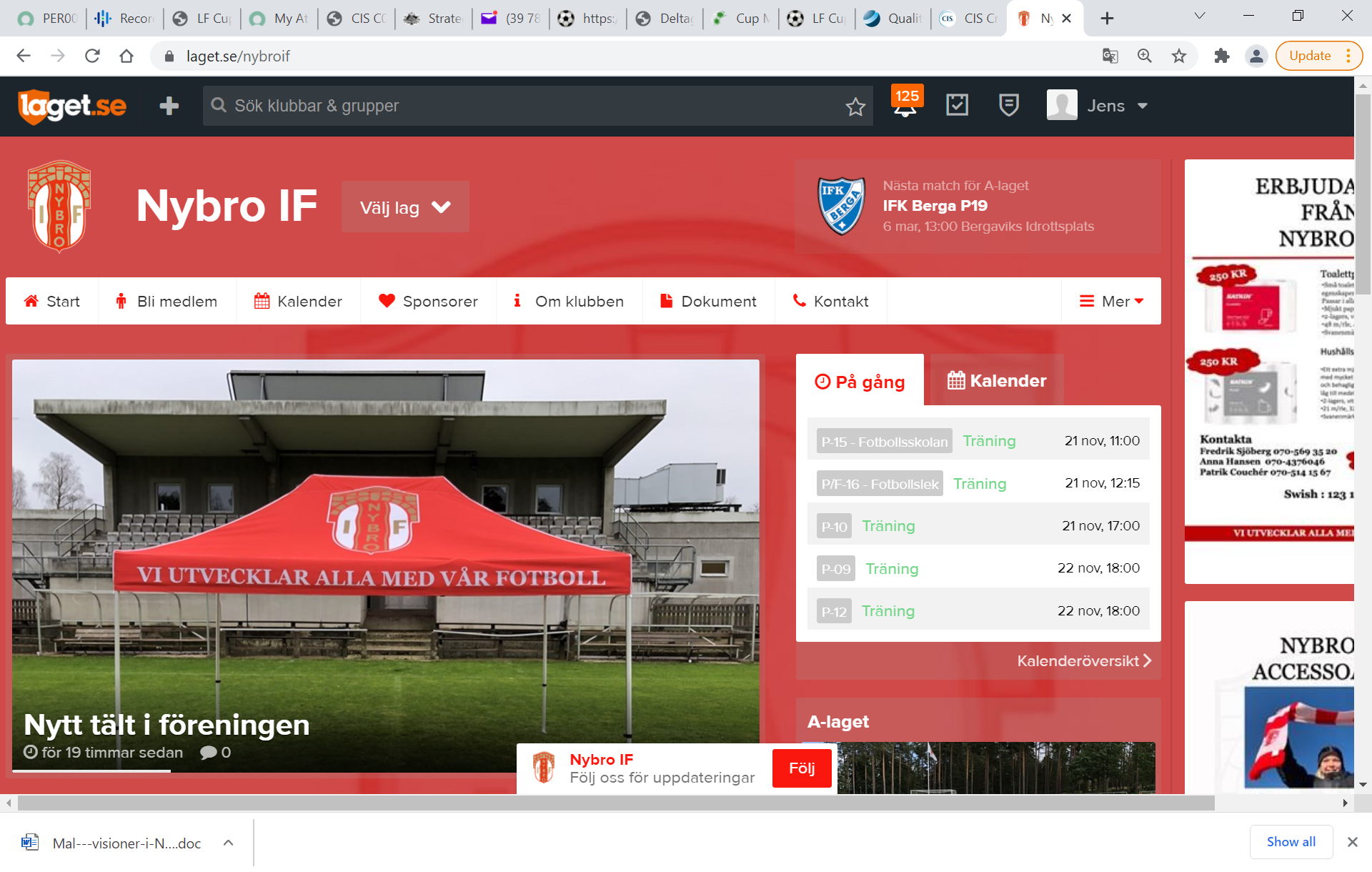 Vi utvecklar alla med vår fotboll
Nybro IF P-12, föräldramöte, 2021-11-22
Agenda
Summering säsong 2021
Inomhuscuper och säsong 2022
Schema och föräldrarinsatser
Evenemangsansvarig sökes
Styrelsen informerar
Övriga frågor
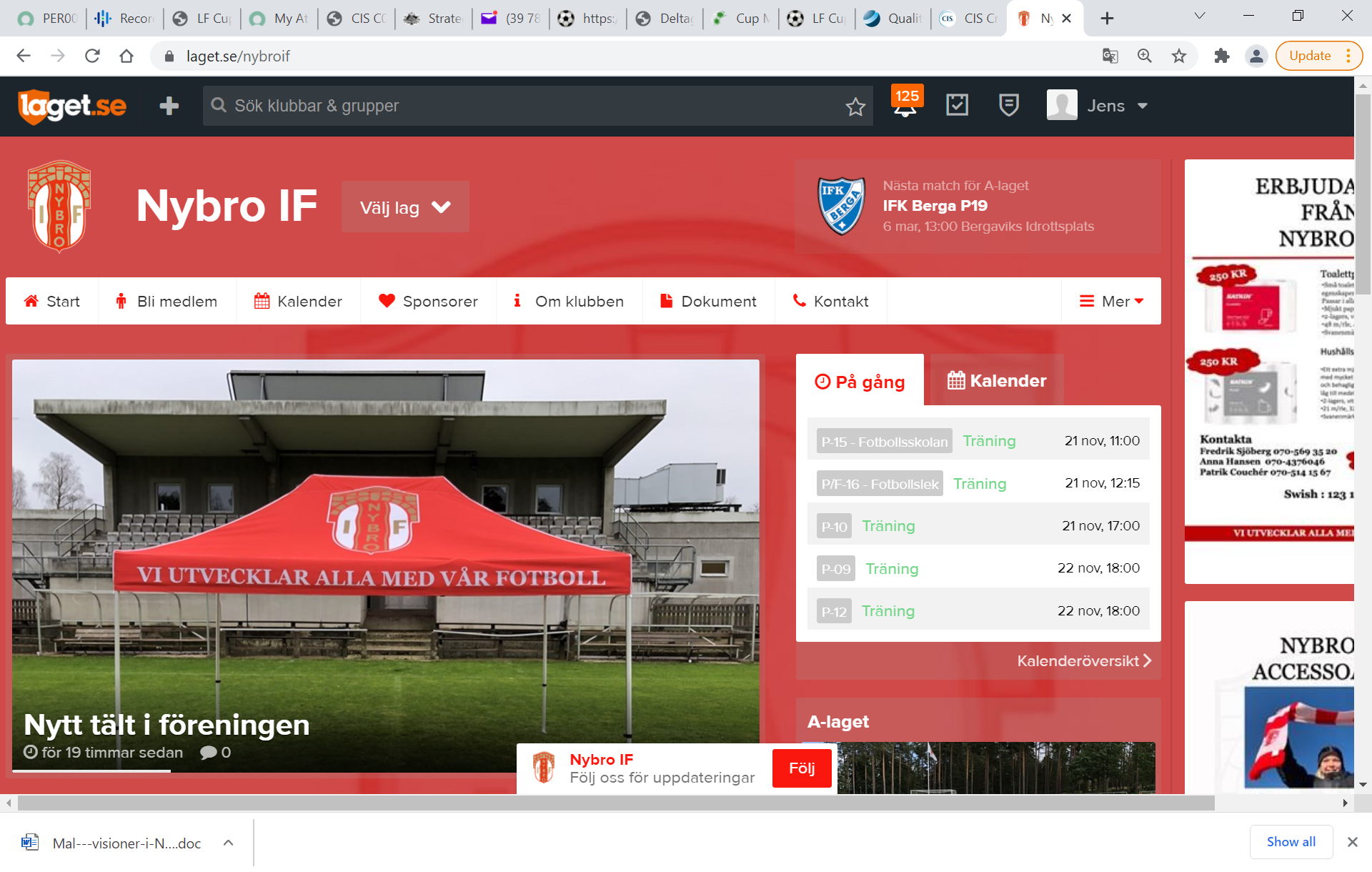 Summering säsong 2021
Hossmo-ligan
Läget i truppen
Upplägg och struktur
Grundvärderingar
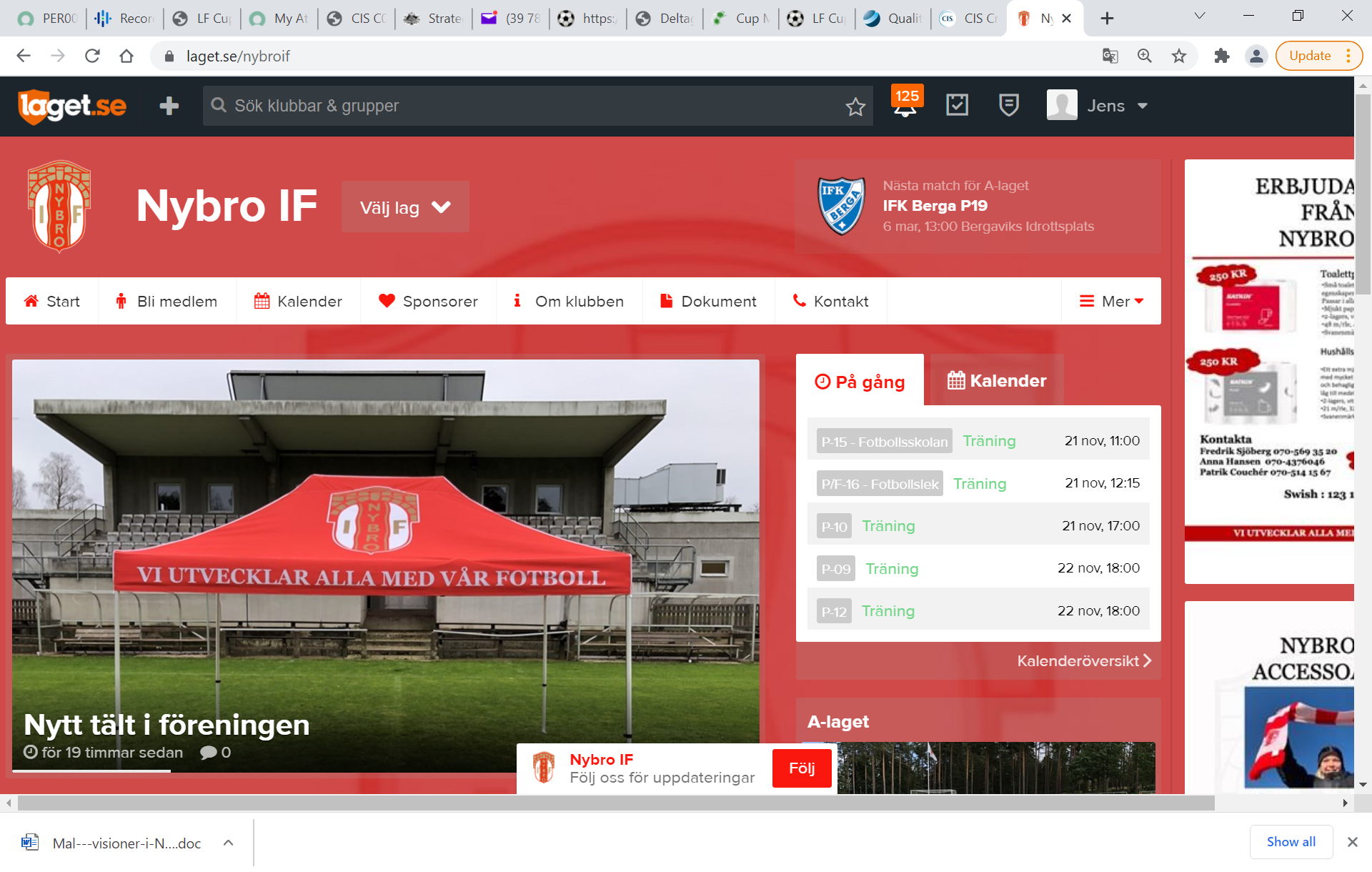 Inomhuscuper och säsong 2022
LF Cup, Växjö, 18/12
Bigso Box, Nybro, 27/12
Seriespel 2022
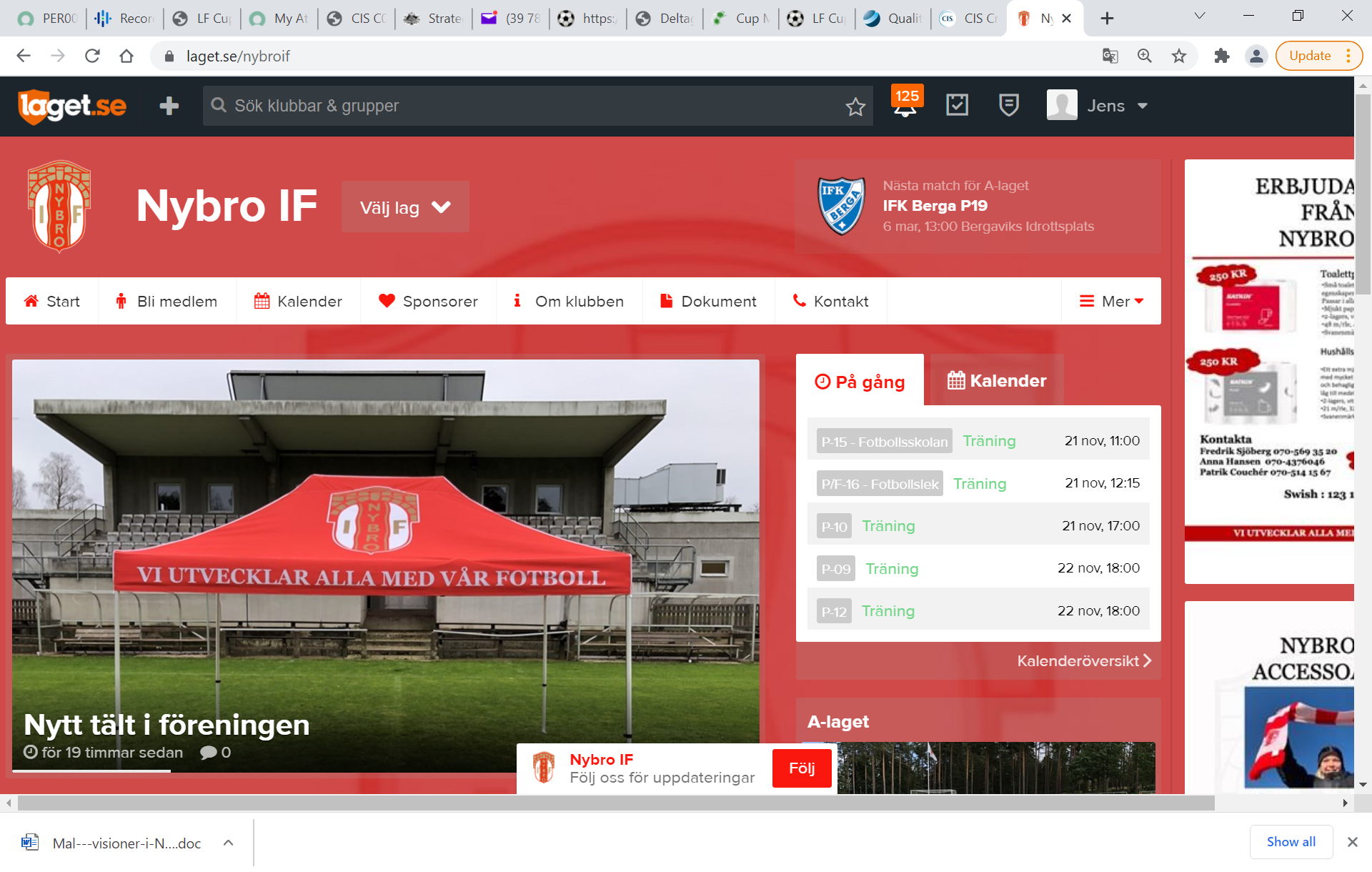 Schema och föräldrarinsatser
Totalt:
14 föräldrar
Totalt:
5 föräldrar
4 spelare
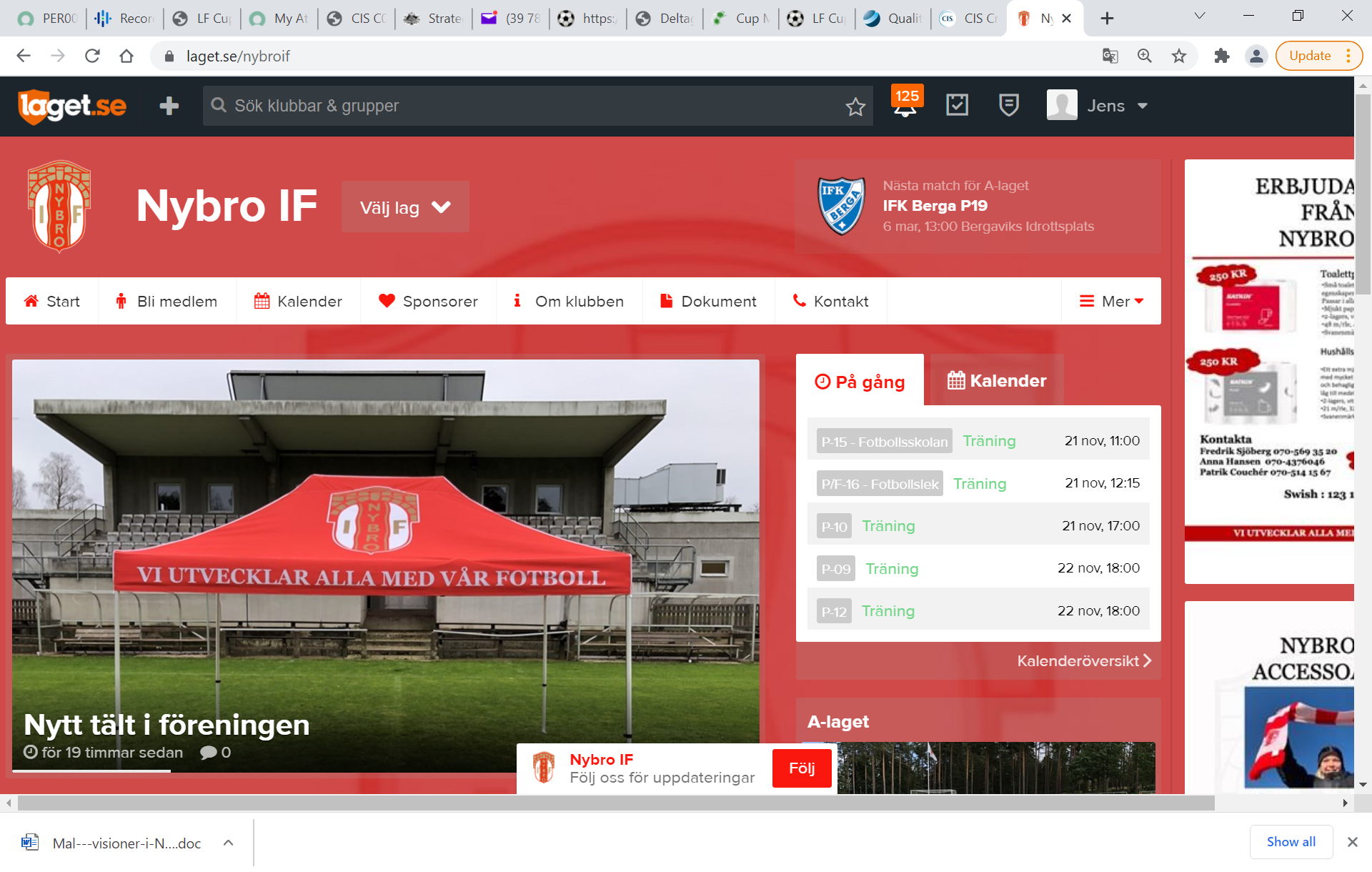 Evenemangsansvarig
1-2 föräldrar som planerar och fördelar kioskuppgifter
Full behörighet till laget.se och facebook sidor
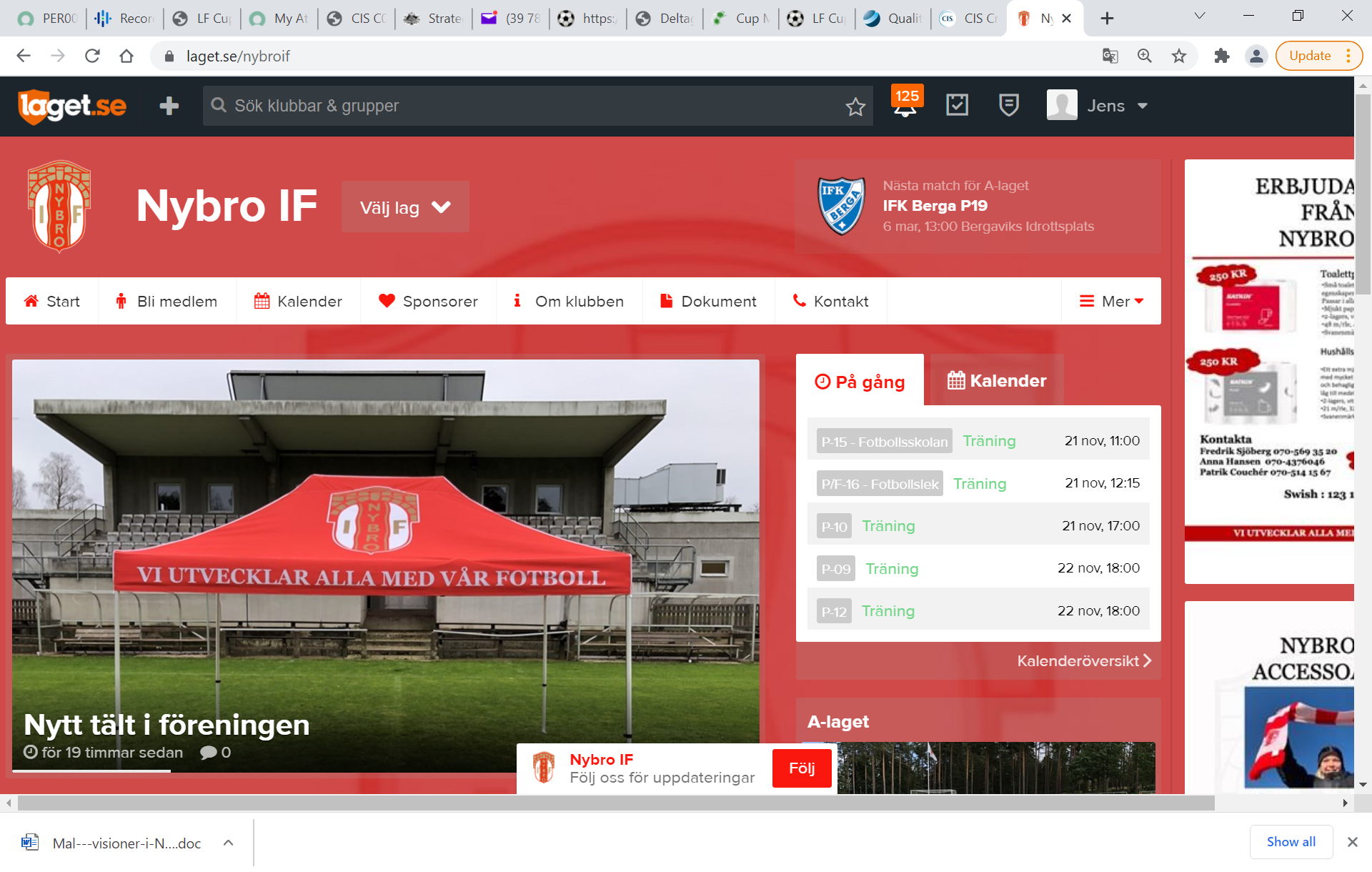 Styrelsen informerar
Anna Hansen informerar om nuvarande läge och framtidsplaner inom föreningen
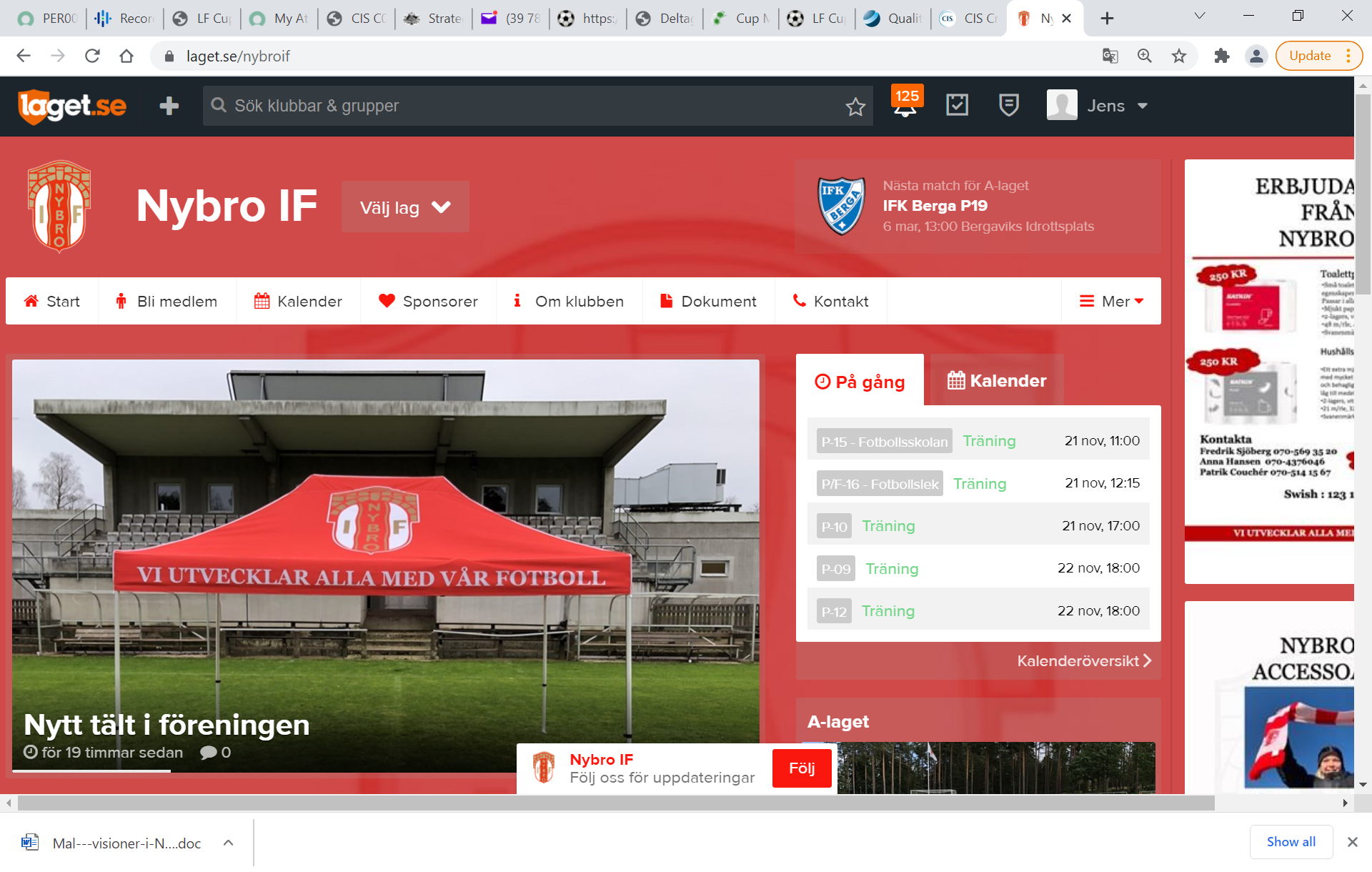 Övriga frågor
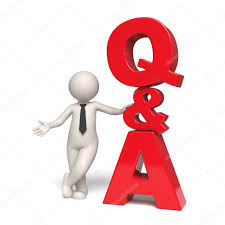 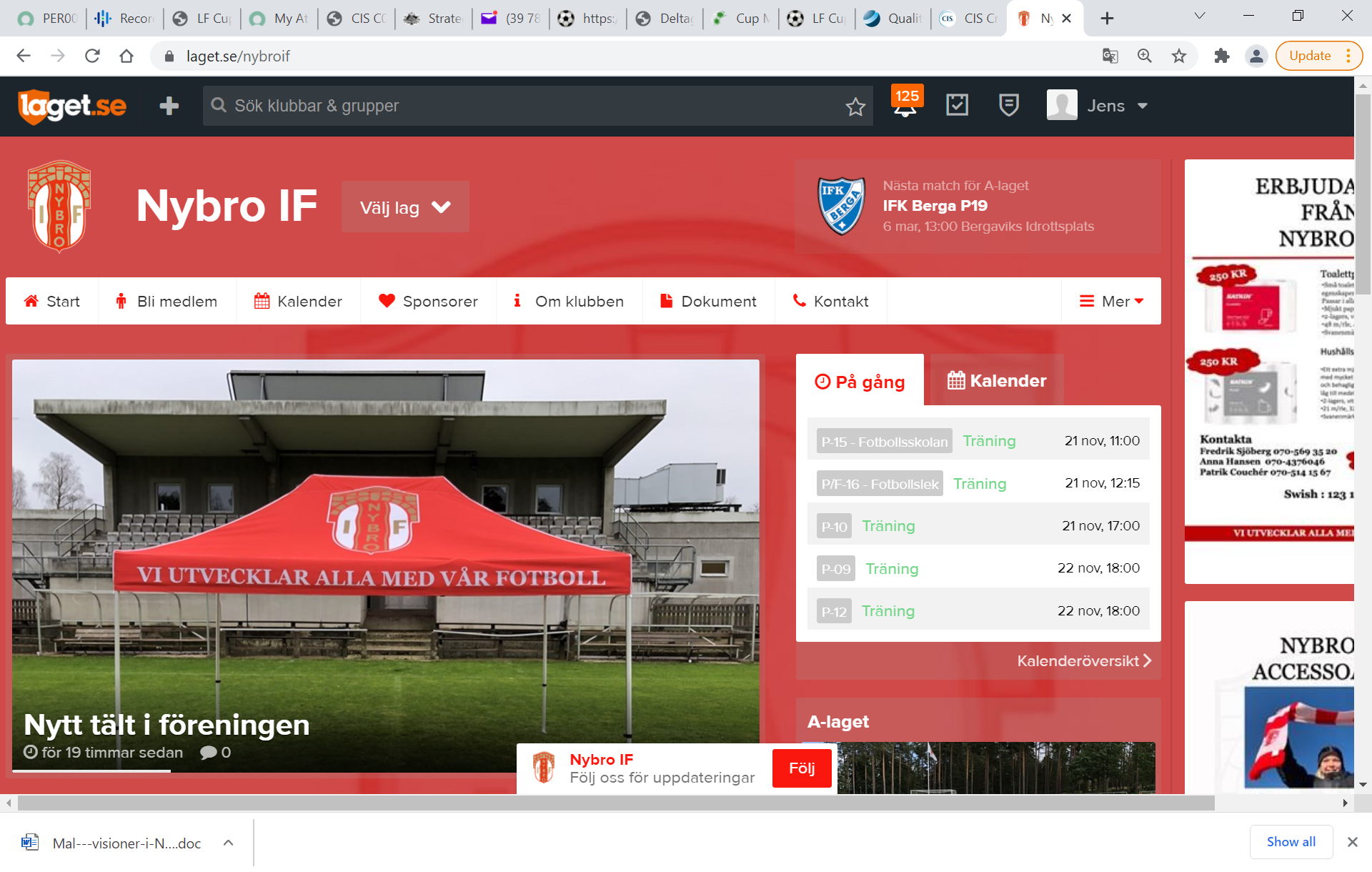